SEMESTRE B-2014
ESCUELA DE ECONOMÍA
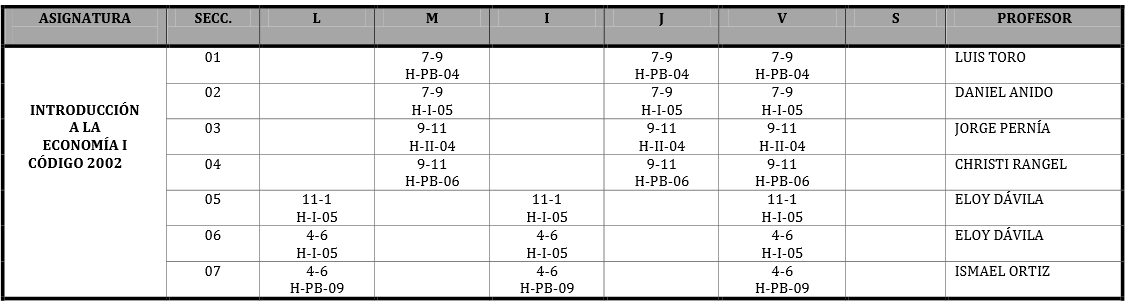 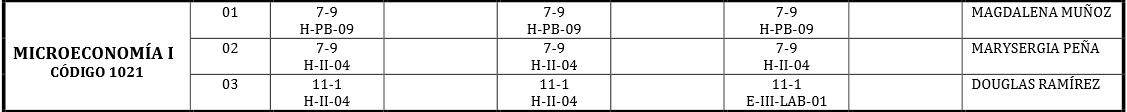 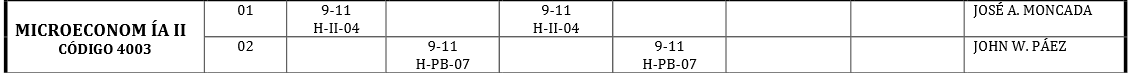 ESCUELA De administración y contaduría
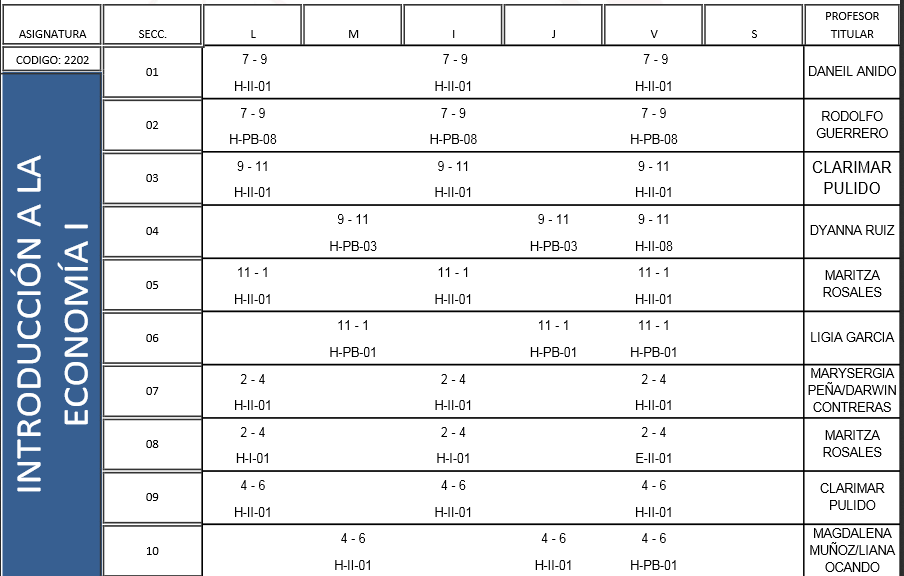 ESCUELA De administración y contaduría
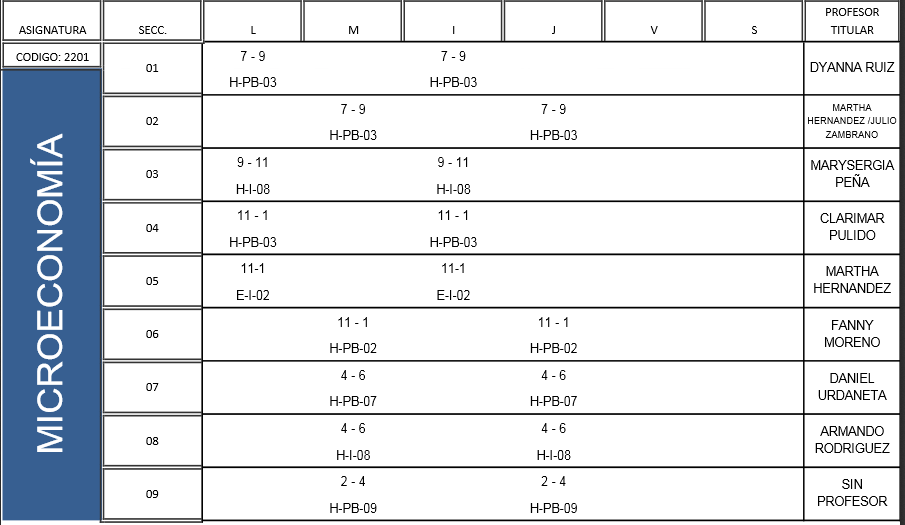 ESCUELA DE estadística
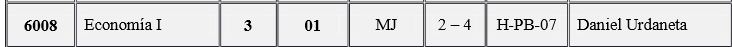 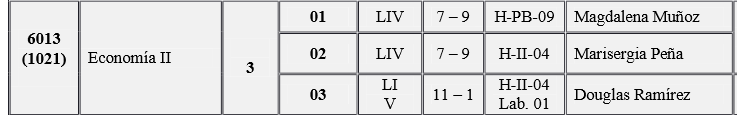 seminario
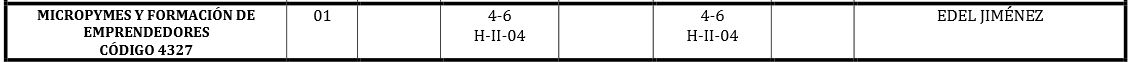